Access to the General Education Curriculum
For Students with Deaf-Blindness


Susan Weigert, OSEP
Topics to be covered
Foundations in Statute, Regulation and Policy Guidance
State Content and Achievement Standards
Alternate Assessment and the Workforce Innovation and Opportunity ACT (WIOA) 
Standards-Based IEPs
Foundations Part I:  Communicative Competence
Foundations Part 2: The Extended Core Curriculum
Access to the General Education Curriculum
Foundations in Statute, Regulation and 
Policy Guidance
IDEA and Access to the GEC
Under the IDEA, in order to make FAPE available to each eligible child with a disability, the child’s IEP must be designed to enable the child to be involved in and make progress in the general education curriculum.  20 U.S.C. §1414(d)(1)(A). 

 The regulations implementing Part B of the IDEA state that the general education curriculum is “the same curriculum as for nondisabled children.”  34 CFR §300.320(a)(1)(i) (emphasis added).
IDEA and Access to the GEC
The IDEA Part B regulations define the term “specially designed instruction,” the critical element in the definition of “special education,” as:
 “Adapting, as appropriate to the needs of an eligible child, the content, methodology, or delivery of instruction to address the unique needs of the child that result from the child’s disability and 
to ensure access of the child to the general curriculum, so that the child can meet the educational standards within the jurisdiction of the public agency that apply to all children.” 34 CFR §300.39(b)(3) (emphasis added).
Supreme Court Decisions
In 2017 The Supreme Court, Endrew F. v Douglas County School District unanimously decided, 
“In order to provide children with disabilities the free appropriate public education guaranteed by under the Individuals with Disabilities Education Act (IDEA),
School districts must offer children an Individualized Education Program (IEP) that is reasonably calculated to enable each child to make progress appropriate for that child’s circumstances”.
[Speaker Notes: I]
Supreme Court Decisions
In 1982  The Supreme Court’s decision in Board of Education of Hendrick Hudson Central School District v. Rowley  suggests that 
“appropriate progress” for most children would allow them to be fully integrated into the classroom and to advance from grade to grade.
Access to the General Education Curriculum
OSEP Dear Colleague Letter of November 16, 2015
Reiterated, as stated in  34 CFR §300.320, Congress intended the meaning of the General Education Curriculum to be the same curriculum as for non-disabled students.
Also clarified that the IEP must be aligned to State standards for the grade in which the child is enrolled. 
Reiterated that each State is permitted to develop alternate academic achievement standards for students with significant cognitive impairment.
IDEA Part B Regulations:  Inclusion in Assessments
300.160 Participation in assessments.
(a)  A State must ensure that all children with disabilities are included in all general State and district-wide assessment programs, including assessments described under section 1111 of the ESEA, 20 U.S.C. 6311
 with appropriate accommodations and alternate assessments, if necessary, as indicated in their respective IEPs.
ESSA Regulations: Alternate Assessments
ESSA Assessment Regulations, Section 200.2(b)(3)(ii)(B)(2), State Responsibilities for Assessment
With respect to alternate assessments for students with the most significant cognitive disabilities, 
Measure student performance based on alternate academic achievement standards defined by the State consistent with section 1111(b)(1)(E) of the Act that reflect professional judgment as to the highest possible standards achievable by such students
Alternate Assessments
ESSA Assessment Regulations, Section 200.2(b)(3)(ii)(B)(2), State Responsibilities for Assessment (Cont.)

to ensure that a student who meets the alternate academic achievement standards is on track to pursue postsecondary education or competitive integrated employment, consistent with the purposes of the Rehabilitation Act of 1973, as amended by the Workforce Innovation and Opportunity Act, as in effect on July 22, 2014.
PURPOSE  OF WIOA
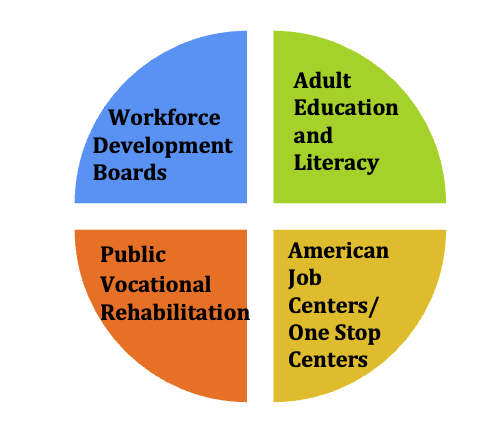 WIOA is designed to help job seekers with disabilities access employment, education, training, and support services to succeed in the labor market and to match employers with the skilled workers they need to compete in the global economy.
Assessments, Transition and WIOA
All states must demonstrate for the Federal Assessment Peer Review process, that students with disabilities who meet the state's alternate academic achievement standards are on track to pursue postsecondary education or competitive integrated employment.

 States are required to coordinate educational services with the requirements of WIOA. (WIOA 13 Sec. 102(b)(2)(D)(iii))
[Speaker Notes: ESSA Assessment Regulations, Section 200.2(b)(3)(ii)(B)(2), State Responsibilities for Assessment
With respect to alternate assessments for students with the most significant cognitive disabilities, measure student performance based on alternate academic achievement standards defined by the State consistent with section 1111(b)(1)(E) of the Act that reflect professional judgment as to the highest possible standards achievable by such students to ensure that a student who meets the alternate academic achievement standards is on track to pursue postsecondary education or competitive integrated employment, consistent with the purposes of the Rehabilitation Act of 1973, as amended by the Workforce Innovation and Opportunity Act, as in effect on July 22, 2014.]
WIOA and Transition Activities
The Workforce Innovation and Opportunity Act (WIOA) requires vocational rehabilitation (VR) agencies to set aside at least 15% of their federal funds to provide "pre-employment transition services" to "Students with Disabilities who are eligible or potentially eligible for VR services.
Alternate achievement standards are aligned with expectations for competitive integrative employment and can help a student to meet these expectations.
Content Standards and Achievement Standards
Providing Access to the General Education Curriculum
Content Standards vs. Achievement Standards
Content standards define what students need to know and be able to do.
 (These are the standards in Core subject areas that states publish on their web sites).
•Achievement standards define how well the student is to perform -they define the expected performance of a student who is proficient.
(proposed by test developers and approved by the state after examination of the impact on student performance state-wide)
Two Levels of Achievement Permitted under ESEA
Grade Level Achievement Standards
Represent expected level of achievement for the majority of students

Alternate Academic Achievement Standards
Represent expected level of achievement for up to 1% of students with the most significant cognitive disabilities
Alternate Assessments on Alternate Academic Achievement Standards
Requirements for Alternate Academic Achievement Standards:

Be aligned with the state’s academic content standards for each grade level 
Promote access to the GEC as required by the IDEA
Reflect professional judgment as to the highest possible standards achievable by such students
Be designated in a student’s IEP as the standards that will be used for that student
Be aligned to ensure that a student who meets the alternate academic achievement standards is on track to pursue postsecondary education or competitive integrated employment under WIOA.
[Speaker Notes: ESSA Assessment Regulations, Section 200.2(b)(3)(ii)(B)(2), State Responsibilities for Assessment
With respect to alternate assessments for students with the most significant cognitive disabilities, measure student performance based on alternate academic achievement standards defined by the State consistent with section 1111(b)(1)(E) of the Act that reflect professional judgment as to the highest possible standards achievable by such students to ensure that a student who meets the alternate academic achievement standards is on track to pursue postsecondary education or competitive integrated employment, consistent with the purposes of the Rehabilitation Act of 1973, as amended by the Workforce Innovation and Opportunity Act, as in effect on July 22, 2014.]
Side by Side Examination of General/Alternate  Standards
[Speaker Notes: In Arizona, these standards are called Core Content Connectors ( https://wiki.ncscpartners.org/index.php/Core_Content_Connectors ).  In Florida these standards are called ‘Access Points’ see https://www.cpalms.org/page24.aspx

Use Standards from other state without access point. 

Diane Browder article]
General/Alternate Standards
General/Alternate Achievement Standards
General/Alternate Standards
General/Alternate Standards
General/Alternate Standards
General/Alternate Standards
General/Alternate Achievement Standards
General/Alternate Standards
WIOA and Transition Activities
To meet the eligibility requirements for competitive integrated employment, including customized employment, a student with a disability should be able to:
Communicate with others
Problem-Solve on the job
Standards-based instruction K-12 will allow a child to make appropriate progress as they advance from grade to grade.
Developing Standards-Based IEPs
Before the year 2000, the IEP often functioned as the curriculum for students with disabilities. 

State standards are too numerous to list on an IEP or use as the basis for each IEP goal. 

It is not recommended that teachers write an IEP goal and then hunt for a matching state standard.
Developing Standards-Based IEPs
Standards-Based IEPs should thus pertain to over-arching standards, strands or conceptual areas of standards rather than to individual standards.
When written well, an IEP goal will be applicable to multiple standards.
Developing Standards-Based IEPs
The teacher must understand the progression of standards across grades more generally, as a  progression of increasingly sophisticated knowledge and skill.
Sometimes test developers call these general goals  ‘Claims’ about what a child should be able to do from grade to grade. 
Claims describe the expected progression of learning K-12 in a domain such as ELA or Math. 
They are useful when writing standards-based IEPs
Developing Standards-Based IEPs
Claims addressed by the Dynamic Learning Maps Alternate Assessment for ELA serve as an example of  Standards-Based IEP Goals:
ELA Claim 1: The student will comprehend text in increasingly complex ways
ELA Claim 2: The student will produce writing for a range of purposes and audiences
ELA Claim 3: The student will communicate for a range of purposes and audiences
ELA Claim 4: The student will engage in research/inquiry to investigate topics and to present information
[Speaker Notes: ELA Claim 1: Students will comprehend text in increasingly complex ways
Shared ReadingThis module describes shared reading, a reading approach that emphasizes interaction and engagement with books. In the DLM assessment, students frequently engage in a shared reading of a text before rereading a text to respond to questions. Online Self-directed Shared Reading ModuleGroup Facilitated Module Materials for Shared Reading
Teaching Text Comprehension: Anchor-Read-ApplyParticipants will learn to identify the components of an Anchor-Read-Apply text comprehension lesson, match purposes for reading with anchor activities, and describe the difference between asking question to assess comprehension and teaching students to understand text in increasingly complex ways. Online Self-directed Anchor-Read-Apply ModuleGroup Facilitated Module Materials for Anchor-Read-Apply

Generating Purposes for ReadingThis module reviews the Anchor-Read-Apply framework for reading comprehension. Participants will learn how to generate purposes for reading using the DLM Essential Elements and review activities to help students activate background knowledge. Online Self-directed Purposes for Reading ModuleGroup Facilitated Module Materials for Purposes for Reading
DR-TA and Other Text Comprehension ApproachesParticipants will briefly review the anchor-read-apply framework and will be introduced to the DR- TA, KWL, and Yes/No comprehension instructional strategies. Online Self-directed Text Comprehension Approaches ModuleGroup Facilitated Module Materials for Text Comprehension Approaches
ELA Claim 2: Students can produce writing for a range of purposes and audiences
Emergent WritingParticipants of this module will learn about alternate pencils, how to support emergent writers, what students learn during the emergent writing stage, and analyze samples of emergent writing. Online Self-directed Emergent Writing ModuleGroup Facilitated Module Materials for Emergent Writing
Writing with Alternate PencilsThis module describes ways to get students started with writing when they cannot use a traditional pencil, pen, or computer keyboard. The content of this module applies to students at all levels of literacy understanding including students who do not yet know letter names or sounds. Online Self-directed Writing with Alternate Pencils ModuleGroup Facilitated Module Materials for Writing with Alternate Pencils
Writing: Text Types and PurposesThis module provides a brief overview of writing in the DLM Essential Elements with an emphasis on teaching students with significant cognitive disabilities how to use print or braille to communicate to different people for different reasons. Online Self-directed Text Types and Purposes ModuleGroup Facilitated Module Materials for Text Types and Purposes
Writing Information and Explanation TextsThis module focuses on approaches that help students learn to select topics and write to share information or explain what they know about them. Online Self-directed Information and Explanation Texts ModuleGroup Facilitated Module Materials for Information and Explanation Texts
Writing: Production and DistributionThis module address the need to provide students with significant cognitive disabilities with access to a means of writing as well as sound and well-balanced instruction in the cognitive acts that writing requires. Online Self-directed Production and Distribution ModuleGroup Facilitated Module Materials for Production and Distribution
Writing: Getting Started with Narrative WritingThis module describes narrative writing and explains how to support students in writing about familiar experiences. Participants will identify possible topics for students to write about, as well as examine narrative writing drafts by students with significant cognitive disabilities. Online Self-directed Narrative Writing ModuleGroup Facilitated Module Materials for Narrative Writing
Writing: Getting Started in Writing ArgumentsAfter completing this module, participants will be able to describe the difference between persuasion and arguments, identify ways to use familiar student experiences in instruction, and create mentor texts based on student preferences. Online Self-directed Writing Arguments ModuleGroup Facilitated Module Materials for Writing Arguments
Predictable Chart WritingThis module focuses on what predictable chart writing is and why it is important for students with significant cognitive disabilities. Participants will examine student and teacher roles and ways predictable chart writing can be adapted to meet the needs of students. Online Self-directed Predictable Chart Writing ModuleGroup Facilitated Module Materials for Predictable Chart Writing
ELA Claim 3: Students can communicate for a range of purposes and audiences
Beginning CommunicatorsThis module describes symbolic and non-symbolic forms of communication, the distinction between pre-intentional and pre-symbolic communicators, and identifies additional sources of support for building communication skills. Online Self-directed Beginning Communicators ModuleGroup Facilitated Module Materials for Beginning Communicators
Speaking and ListeningThis module addresses speaking and listening in the broader context of expressive and receptive communication for students with significant cognitive disabilities. The content in this module is important to understand the DLM Essential Elements in Speaking and Listening and across all of the strands of Essential Elements in English language arts. Online Self-directed Speaking and Listening ModuleGroup Facilitated Module Materials for Speaking and Listening
SymbolsThis self-directed module provides an overview of symbols to support communication and interaction. It also describes the use of symbols and photographs in text. Online Self-directed Symbols ModuleGroup Facilitated Module Materials for Symbols
DLM Core Vocabulary and CommunicationThis module focuses on the use of core vocabulary as a support for communication for students who cannot use speech to meet their face-to-face communication needs and require augmentative and alternative communication. Online Self-directed Core Vocabulary ModuleGroup Facilitated Module Materials for Core Vocabulary
Supporting Participation in DiscussionParticipants will review the goals of supporting participation in discussion and the need of an expressive means of communication for all students. Participants will also be given 5 strategies to use in supporting students during discussions with teachers and peers. Online Self-directed Participation in Discussion ModuleGroup Facilitated Module Materials for Participation in Discussion
ELA Claim 4: Students can engage in research/inquiry to investigate topics and present information
Writing: Research and Range of WritingThis module focuses on writing instruction designed to help students with significant cognitive disabilities ultimately develop the capacity to build knowledge on a subject through research and to respond through writing while keeping a focus on a range of purposes and audiences for writing. Online Self-directed Research and Range of Writing ModuleGroup Facilitated Module Materials for Research and Range of Writing
Strategies and Formats for Presenting IdeasParticipants will review the general skills targeted in the DLM Essential Elements for developing presentations, the steps for creating a presentation and how to support student participation and collaboration, and how various types of media can be used in different formats to enhance presentations. Online Self-directed Presenting Ideas ModuleGroup Facilitated Module Materials for Presenting Ideas]
Developing Standards-Based IEPs
Claims addressed by the Dynamic Learning Maps Alternate Assessment for Math:

Math Claim 1: The student will demonstrate increasingly complex understanding of number sense
Math Claim 2: The student will demonstrate increasingly complex spatial reasoning and understanding of geometric principles
Math Claim 3: The student will demonstrate increasingly complex understanding of measurement, data, and analytic procedures
Math Claim 4: The students will solve increasingly complex mathematical problems
[Speaker Notes: Math Claim 1: Students demonstrate increasingly complex understanding of number sense
Composing, Decomposing, and Comparing NumbersThis module focuses on composing, decomposing, and comparing numbers and how these concepts support students understanding of addition, subtraction, multiplication, and division. Online Self-directed Composing, Decomposing, and Comparing Numbers ModuleGroup Facilitated Module Materials for Composing, Decomposing, and Comparing Numbers
Counting and CardinalityThis self-directed module provides an introduction to the domain of counting and cardinality. It includes information regarding research-based instructional approaches and their application to students with significant cognitive disabilities. Online Self-directed Counting and Cardinality ModuleGroup Facilitated Module Materials for Counting and Cardinality
Calculating Accurately with AdditionThis module will help participants to support student learning of addition facts, the properties of addition, and the use of manipulatives for students with physical barriers. Online Self-directed Addition ModuleGroup Facilitated Module Materials for Addition
Calculating Accurately with DivisionParticipants will learn how other mathematical operations play a role in learning division as well as gain greater understanding of the importance of receptive and expressive language in communicating about division.  Two types of division, sharing and grouping, will also be discussed. Online Self-directed Division ModuleGroup Facilitated Module Materials for Division
Calculating Accurately with MultiplicationParticipants of this module will learn how repeated addition and arrays support understanding of multiplication, will use multiple representations to model multiplication, and how the properties of multiplication help to support student understanding. The big ideas in multiplication will also be addressed. Online Self-directed Multiplication ModuleGroup Facilitated Module Materials for Multiplication
Calculating Accurately with SubtractionIn this module, participants will make connections between addition and subtraction, as well as learn subtraction strategies, structures, and properties. Online Self-directed Subtraction ModuleGroup Facilitated Module Materials for Subtraction
Forms of NumberThis module focuses on three representational forms of number concrete quantity, pictorial quantity, and symbol and numeral quantity and how all three of these forms support a student in developing number sense. Online Self-directed Forms of Number ModuleGroup Facilitated Module Materials for Forms of Number
Fraction Concepts and Models Part IThe module provides an overview of the instructional concepts that lead to a foundational understanding of fractions. Online Self-directed Fractions 1 ModuleGroup Facilitated Module Materials for Fractions 1
Fraction Concepts and Models Part IIDescription: The module provides information on how to apply the knowledge from Fraction Concepts and Models Part I to students with significant cognitive disabilities. Online Self-directed Fractions 2 ModuleGroup Facilitated Module Materials for Fractions 2
Place ValueThe module connects recognizing a unit to place value and explains the beginning knowledge set needed for place value understanding. Online Self-directed Place Value ModuleGroup Facilitated Module Materials for Place Value
The Power of Ten-FramesThis self-directed module focuses on the use of a ten frame as a tool to help students develop an understanding of base-ten as well as composing and decomposing. Online Self-directed Ten-Frames ModuleGroup Facilitated Module Materials for Ten-Frames
UnitizingThe module focuses on understanding units or groupings to help students develop a strategic use of units to deal with quantities and problem solving. Online Self-directed Unitizing ModuleGroup Facilitated Module Materials for Unitizing
Units and OperationsThis module presents the idea of unit as a foundational understanding that impacts student understanding of groupings, place value, and operations in algebraic, geometric and fractional thinking.Online Self-directed Units and Operations ModuleGroup Facilitated Module Materials for Units and Operations
Math Claim 2: Students demonstrate increasingly complex spatial reasoning and understanding of geometric principles
Basic Geometric Shapes and Their AttributesThe module provides information on the development of the basic understanding of shapes and the elements of their attributes that need to be explicitly included in lesson plans. Online Self-directed Geometric Shapes ModuleGroup Facilitated Module Materials for Geometric Shapes
Composing and Decomposing Shapes and AreaThis module describes the concept of how composing and decomposing shapes supports other mathematical concepts, the idea that smaller units can be combined to form larger units and vice versa, concepts about area that students can work on before learning to calculate area, and how tiling and partitioning can be used to prove the calculation of area. Online Self-directed Shapes and Area ModuleGroup Facilitated Module Materials for Shapes and Area
Perimeter, Volume, and MassThe basic concepts of perimeter, volume, and mass will be discussed. Participants will understand how to use the Anchor, Think and Do, Apply lesson format when planning instructional activities using perimeter and volume as an example. Using the Anchor, Think and Do, Apply format, participants will match Essential Elements to purposes for instruction and determine anchor activities that match purposes. Online Self-directed Perimeter, Volume, and Mass ModuleGroup Facilitated Module Materials for Perimeter, Volume, and Mass
Properties of Lines and AnglesOnline Self-directed Lines and Angles ModuleGroup Facilitated Module Materials for Lines and Angles
Math Claim 3: Students demonstrate increasingly complex understanding of measurement, data, and analytic procedures
Exponents and ProbabilityAfter completing this module, participants will understand the function of an exponent and be able to calculate a simple equation with exponents. Participants will also understand that probability is the likelihood of an event and learn how to use tools to support student understanding of probability. Online Self-directed Exponents and Probability ModuleGroup Facilitated Module Materials for Exponents and Probability
Measuring and Comparing LengthsThis module focuses on the understanding the attribute of length, how to compare and measure units, and the use of number lines and rulers in the measuring process. Online Self-directed Measuring and Comparing Lengths ModuleGroup Facilitated Module Materials for Measuring and Comparing Lengths
Time and MoneyParticipants will learn about money concepts, the language of time, the skills involved in reading a clock, and how questions can be rephrased into statements so that students can demonstrate their receptive understanding of time concepts. Online Self-directed Time and Money ModuleGroup Facilitated Module Materials for Time and Money
Organizing and Using Data to Answer QuestionsIn this module, participants will learn that graphs are tools for visually organizing and comparing data about two or more items, that for students to learn to think statistically, the “data” must always be related to a question or a series of questions and that object, and that picture and bar graphs are useful to display categorical data and line plots, circle charts, and tables tend are useful in displaying numerical data. Participants will also understand how students will learn to interoperate data from increasingly more complex displays. Online Self-directed Organizing and Using Data ModuleGroup Facilitated Module Materials for Organizing and Using Data
Math Claim 4: Students solve increasingly complex mathematical problems, making productive use of algebra and functions
Algebraic ThinkingParticipants will learn how multiple means of representation helps support algebraic thinking, how teaching algebraic thinking involves helping students make connections, describe, and justify general patterns, and the importance of the equal sign. Online Self-directed Algebraic Thinking ModuleGroup Facilitated Module Materials for Algebraic Thinking
Calculating Accurately with AdditionThis module will help participants to support student learning of addition facts, the properties of addition, and the use of manipulatives for students with physical barriers. Online Self-directed Addition ModuleGroup Facilitated Module Materials for Addition
Calculating Accurately with DivisionParticipants will learn how other mathematical operations play a role in learning division as well as gain greater understanding of the importance of receptive and expressive language in communicating about division.  Two types of division, sharing and grouping, will also be discussed. Online Self-directed Division ModuleGroup Facilitated Module Materials for Division
Calculating Accurately with MultiplicationParticipants of this module will learn how repeated addition and arrays support understanding of multiplication, will use multiple representations to model multiplication, and how the properties of multiplication help to support student understanding. The big ideas in multiplication will also be addressed. Online Self-directed Multiplication ModuleGroup Facilitated Module Materials for Multiplication
Calculating Accurately with SubtractionIn this module, participants will make connections between addition and subtraction, as well as learn subtraction strategies, structures, and properties. Online Self-directed Subtraction ModuleGroup Facilitated Module Materials for Subtraction
Functions and RatesIn this module, participants will gain understanding of how students can use language descriptors as a foundation for developing mathematical language using variables. Participants will also learn how students can use prior knowledge of counting and patterns to build an understanding of Functions and Rate and find the rate of change using a function table or graph. Online Self-directed Functions and Rates ModuleGroup Facilitated Module Materials for Functions and Rates
Patterns and SequenceParticipants will understand that recognizing and creating patterns is a basic math skill upon which many mathematical concepts are based and will learn about using repetition with variety to support student understanding of patterns.  Participants will also understand that the base-ten number system is full of patterns and helping students recognize those patterns gives the student a way of making connections between what they already know and what they are learning. Online Self-directed Patterns and Sequence ModuleGroup Facilitated Module Materials for Patterns and Sequence]
Developing Standards-Based IEPs
Focusing on such  general overarching learning goals of the grade level standard  in the IEP is is a more reasonable approach for students with significant cognitive disabilities than expecting 80%  mastery of a prioritized standard
For additional professional development on teaching students with complex support needs by using claims or strands go to:
 https://www.dlmpd.com/all-modules-organized-by-claim/
Foundations for Access to the General Education Curriculum Part 1: Building Communicative Competence
OSEP Guidance
Pre-Symbolic Communicators
Professional Development
OSEP Guidance Letter Nov 12 2014
Joint Letter from the U.S. Department of Justice and the U.S. Department of Education:
Three Federal laws – the Individuals with Disabilities Education Act (IDEA), Title II of the Americans with Disabilities Act of 1990 (Title II), and Section 504 of the Rehabilitation Act of 1973 (Section 504) 
 Address the obligations of all public schools to meet the communication needs of students with disabilities in different ways.
OSEP Guidance Letter Nov 12 2014
IDEA requires that schools make available a free appropriate public education (FAPE), consisting of special education and related services, to all eligible children with disabilities (including those with disabilities that result in communication needs).  
Title II of the ADA requires schools to ensure that students with disabilities receive communication that is as effective as communication with others through the provision of appropriate auxiliary aids and  services.1
A FAQ addresses the interplay of the IDEA and Title II requirements. These can be used by schools, parents, and others to explain students’ rights and schools’ legal obligations to address the communication needs of students with hearing, vision, or speech disabilities.
Basic Principles of Communication Plan
The development of communicative competence begins idiosyncratically and moves to conventional communication (e.g. Bruce & Bashinski 2017)

Need for a communication partner sensitive to the child’s typical forms of expression and knowledgeable of the communication plan for the child

Both academic and ECC skills should be taught while implementing the communication plan
Guidance regarding Communication Assessment and Intervention
An important paper published by Brady, Bruce, Erickson and others in 2016: 
Communication Services and Supports for Individuals With Severe Disabilities
This paper describes the changes in laws, definitions, policies, and best practices for communication attainment by persons with severe disabilities 
Also includes guidance regarding assessment and intervention practices
Guidance regarding Communication Assessment and Intervention
For Individuals with Severe Disabilities 
Communication assessment and intervention must involve significant people and meaningful contexts across multiple environments. 
 Initial vocabularies should be designed to meet communication needs across learning, employment, living, and community contexts including health care settings, by selecting common core vocabularies 
Brady et al, 2016
Professional Development in Communication 101
TIES Communication 101 is a professional learning series which provides evidence-based strategies for supporting communication in inclusive classrooms. 
One hour of ASHA credit is available for Speech-language pathologists at no charge. A certificate for one hour of credit is available for other educators.

Available at: https://tiescenter.org/resource/ties-101-communication-supports-in-the-inclusive-class
Foundations for Access to the General Education Curriculum Part 2
Expanded Core Curriculum
Access to the GEC and the  Expanded Core Curriculum
The Expanded Core Curriculum* refers to a set of functional skills developed for students with both hearing and visual impairments, including students with deaf-blindness and additional disabilities, to help them access the GEC and live and work independently. 
These must be taught in addition to (not in place of) the general education curriculum. 
Students may take classes dedicated to building these skills, but teachers should incorporate these skills into academic instruction for children with deaf-blindness. 

*Hatlen, P. (1996). The core curriculum for blind and visually impaired students, including those with additional disabilities. RE: view, 28(1), 25-32.
Access to the GEC and the  Expanded Core Curriculum
The Expanded Core Curriculum is built around nine core components, many of which will help students with hearing and/or visual impairments access the General Education Curriculum.
Compensatory and functional academic skills, including  communication modes

Orientation and Mobility

Social Interaction Skills

Independent Living Skills
Recreation & Leisure

Career Education

Assistive Technology

Self-Determination
[Speaker Notes: Compensatory and functional academic skills, including communication modes
Compensatory skills are the skills students need to have in order to learn academic skills—students who are blind must learn braille, for example, in order to learn how to read. Other examples of compensatory skills include tactile symbols and sign language.
Orientation and Mobility
These classes help to orient children who are visually impaired to their surroundings, and give them travel skills they need to move independently and safely in their environment. Navigating with a white cane, trusting a sighted guide, and occasionally working with a guide dog all fall into the Orientation and Mobility category. 
Social Interaction Skills
Since sighted children learn nearly all social skills through observation of their environment and people, this is an area where students with vision loss need careful, conscious and explicit instruction. For young kids, things like circle time, where students learn concepts like sharing are helpful. For teenagers, giving them the opportunity to just hang out with one another is vital.
Independent Living Skills
People who are visually impaired need to organize their daily lives in specific ways in order to live independently. This area includes the tasks and functions people perform in daily life to optimize their independence — skills such as personal hygiene, food preparation, money management and household chores.
Recreation & Leisure
Skills to ensure students’ enjoyment of physical and leisure-time activities, including making choices about how to spend leisure time. This area includes keeping physically fit as well.
Career Education
Students with vision loss benefit most from an experiential learning approach. Structured visits to community sites and discussions with people who perform various jobs, enable them to understand concepts and specific skills that are needed to be successful in those jobs. Considering the national rate of unemployment or underemployment of working-age adults who are blind is disproportionately high, this area needs attention throughout the school years to help students with vision loss develop marketable job skills.
Assistive Technology
Assistive technology is a powerful tool that can empower students with vision loss to overcome some traditional barriers to independence and employment. Things like screen readers, for example, enable children who are visually impaired to access information online.
Sensory Efficiency Skills
These skills help students use the senses, including any functional vision, hearing, touch, smell and taste, to access skills related to literacy and concept development.
Self-Determination
Becoming an effective advocate for themselves is critical for students with visual impairments and complex disabilities. Self-determination skills are developed based on an individual student’s  own needs and goals.]
Closing Remarks
Making assumptions about Students with Deaf-Blindness 
How Deafblind Projects can Promote Access to the GEC
Assumptions  about Students with Deaf-Blindness
Make the Least Dangerous Assumption:


“the criterion of least dangerous assumption holds that in the absence of conclusive data, educational decisions ought to be based on assumptions which, if incorrect, will have the least dangerous effect on the likelihood that students will be able to functional independently as adults.”  

	Donnellan, Anne M.  Behavioral Disorders, v9 n2 p141-50 	Feb 1984
[Speaker Notes: Students with significant cognitive disabilities (SWSCD) can learn to integrate and build upon background knowledge.
SWSCD are a highly diverse group who learn through multiple pathways.

SWSCD need to be taught appropriately challenging content linked to college, career, and citizenship standards that will prepare them for postsecondary opportunities. 
Assessment must by closely integrated with instruction in order to have positive instructional impacts.]
Legal Rights of Students with Deaf-Blindness
Students with Deaf-Blindness have an individual right under the IDEA to access age-appropriate and challenging content linked to the highest standards possible for them.
 To ensure they are prepared for post-secondary education, the workforce and for citizenship in the United States.
Questions?